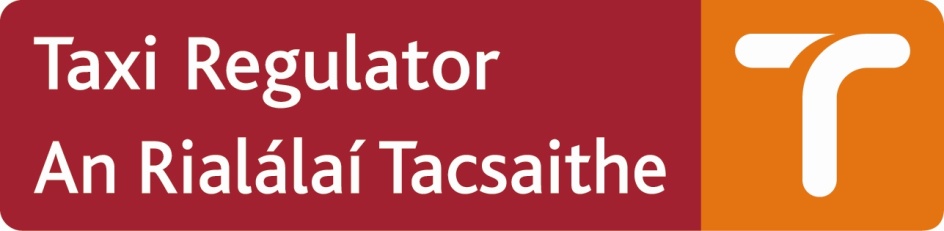 Commission for Taxi RegulationThe Case of Ireland, Deregulation/Regulation of the Small Public Service Vehicle IndustryBy Kathleen DoyleCommissioner for Taxi Regulation7th November 2008
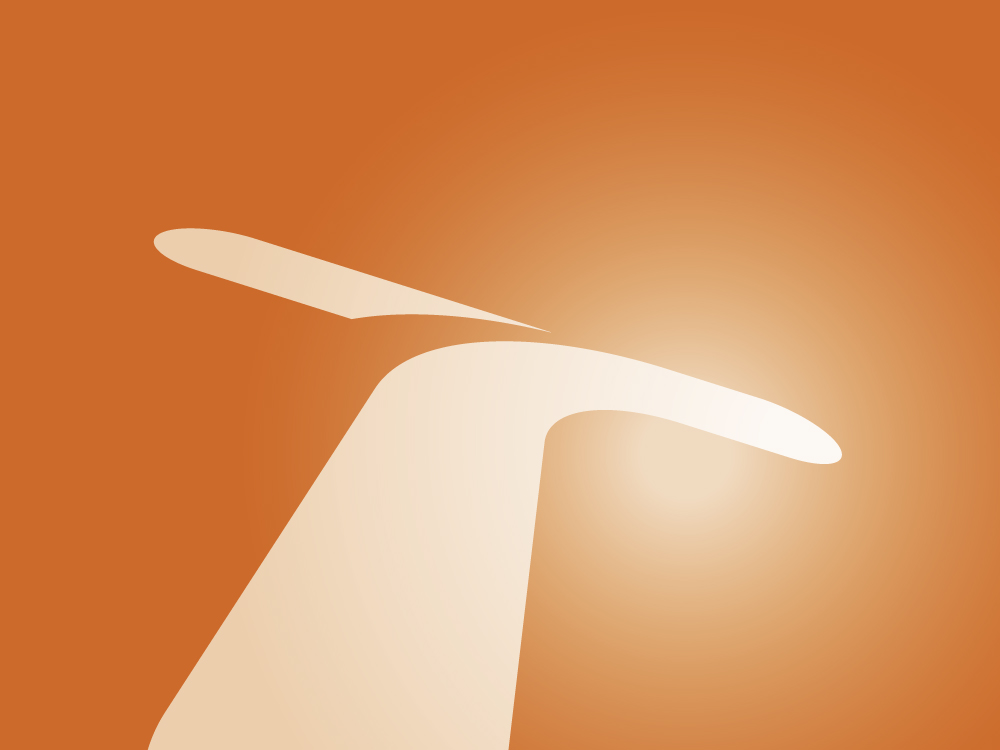 Mission of Commission for Taxi Regulation, Ireland
To achieve a first class, professional, efficient, safe and accessible customer-friendly service for small public service vehicle passengers and service providers
Deregulation of the Irish Taxi Market
Shortfall in supply in capital city of Dublin was identified by Government in 1999
Government decision to issue additional licences to current taxi licence holders to deal with supply issue
Decision challenged to High Court by a number of hackney licence holders
High Court judgement in 2000 struck down the Regulations made to implement the Government decision
Decision created the legal position that quantative limitation of taxi licences could not be sustained
Regulatory Environment
Regulations made in November 2000 provided for the full resumption of taxi licensing and for the revocation of regulatory provisions involving quantitative restrictions  thereby creating a liberalised market
Government acknowledged requirement for a regulatory environment for the provision of quality taxi, hackney and limousine services and vehicle standards in Ireland
Primary legislation followed - Taxi Regulation Act 2003 providing a statutory basis for the operation of small public service vehicles (SPSVs) which consist of taxis, hackneys and limousines in Ireland, their drivers and dispatch operators
Liberalisation of market
Quantitative restrictions to market entry removed
Increased supply
Increased new entrants causing operators to work in a competitive challenging environment
Regulation required to ensure fair competition, quality standards in the provision of services and vehicle standards
Establishment of Taxi Regulation Act in September 2004 to meet a number of objectives in the provision and maintenance of quality services and standards in the industry
Commission  Objectives as provided by the  Taxi Regulation Act
to promote the provision and maintenance of quality services by small public service vehicles and their drivers,
to pursue the continued development of a qualitative and customer orientated licensing system, regulatory code and standards for small public service vehicles, small public service vehicle licence holders and small public service vehicle drivers,
to oversee the development of a professional, safe, efficient and customer-friendly service by small public service vehicles and their drivers,
to encourage and promote competition in relation to services (including fares) offered by small public service vehicles,
in seeking to achieve the provision of quality services by small public service vehicles and their drivers, to have due regard to the protection of service users and providers alike,
to promote measures to facilitate increased integration of taxi services in the public transport system,
to promote the development of high quality cost effective services by small public service vehicles and their drivers which meet a wide range of customer needs including those of passengers with mobility or sensory impairments,
to promote access to small public service vehicles by persons with disabilities,
to encourage investment to support and enhance the services offered by small public service vehicles and to promote innovation in this regard.
New reforms 2006/2007
New National Vehicle Licensing System
New National Register of Licences
New National Taximeter  Area
New National Taxi Fare
New National Complaints Process
Enhanced Consumer Protection
Improved Information and Awareness
New National Consumer and Industry telephone lines
Stronger Enforcement
Publication of New Vehicle standards
New National Driver Identity system
New reforms 2008/2009
Implementation of New Vehicle Standards
New  Skills Development Programme
Licensing of Dispatch Operators
Administration of licensing of SPSV drivers
Improved services for people with disabilities
Development of guidelines for taxi ranks nationally incorporating accessibility
Development of Quality Assurance Scheme
Increase in supply
Wheelchair Accessible Services
There has been a steady though small increase in the issue of wheelchair accessible taxi licences over the last number of years since introduction of national licensing system
Impact of increased supply
2008 - Industry view is that there is an over-supply
Consumers consider whilst there is good supply there are long waiting times at peak times 
Economic review currently being undertaken to look at impact of liberalisation of the industry in the Irish market – the review will include the trends shaping the general environment in which the industry operates and an assessment of the economic impact of liberalisation of the SPSV sector
Vehicle standards and Skills Development Programme
New vehicle standards to be rolled out on a phased basis from 2009 to 2012 which include vehicle condition, basic vehicle specifications, accessibility, comfort and safety.  Full specifications available in the Commission’s Vehicle Standards publication
New driver skills development programme to be rolled on a phased basis from January 2009.  Programme will include relevant legislation, route selection, customer care, fares and charges, health and safety, safety and security, manual handling and lifting, equality and diversity, disability awareness, knowledge of equipment and good business practice
Both the above will see a high quality standard required  to operate in the SPSV market
Dispatch Operators
New requirements for Dispatch Operators commencing 2009
Accessible booking service including fax email and text
Complaints system
Staff training on customer care, assisting people with disabilities, fares and complaints
Proper record management of bookings and drivers affiliated
Compliance and Enforcement
Complaints system in place since September 2006
Complaints include cleanliness of vehicle, driver behaviour, overcharging and other matters relating to hiring i.e. bookings
Majority of complaints received consist of overcharging and unlicensed vehicles and drivers
Complaints investigated and followed with
No further action
Advice to driver
Formal Warning
Prosecution
Summary
Deregulation

Inadequate supply
Long waiting times
A large number of licensing authorities
Different taxi fares locally
Different taximeter areas
Lack of understanding by consumers due to inadequate awareness
Poor service to people with disabilities
Inadequate enforcement
No ongoing change in vehicle standards
No up to date training for industry
No licensing requirements for Dispatch Operators
Inadequate registers of licences
Inaccessible publications
No centralised website for information for industry and consumers
The Current Position

Good supply and increased competition
Satisfied customers with shorter waiting times
One licensing authority with new national licensing system
National maximum taxi fare
National taximeter area
Enhanced consumer awareness
Increased supply of wheelchair accessible vehicles
Stronger enforcement
New vehicle standards published
New Skills Development programme
New requirements for Dispatch Operators
New national register of vehicle licences and driver licences
All publications is accessible format
New Commission website
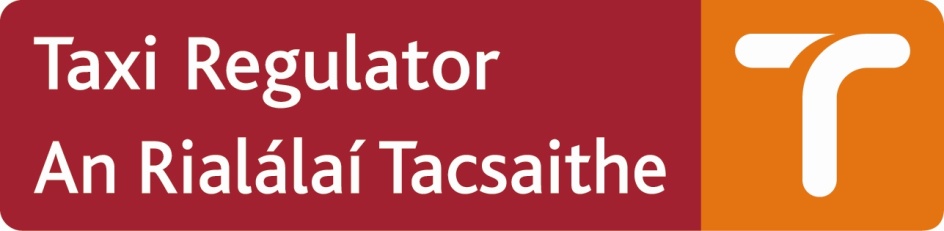 Thank you for your attention. Our contact    details are:
	
	Email: commission@taxiregulator.ie
	Post: The Commission For Taxi Regulation,
		     35 Fitzwilliam Square,  Dublin 2
	Telephone: 00 353 1 659 3800
	Fax:	     00 353 1 659 3801
	Website: www.taxiregulator.ie